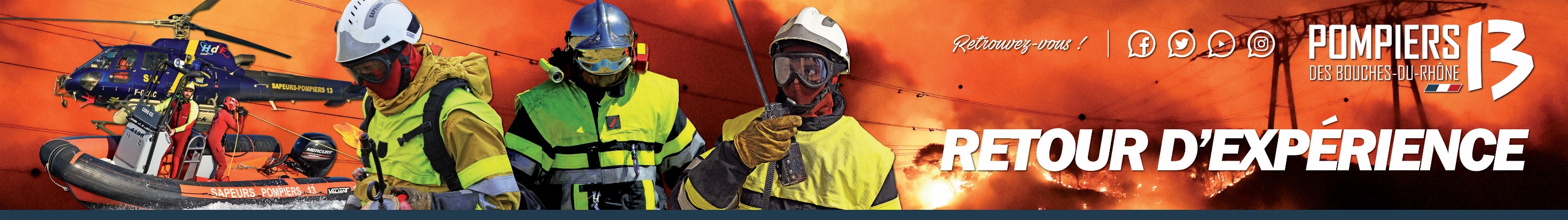 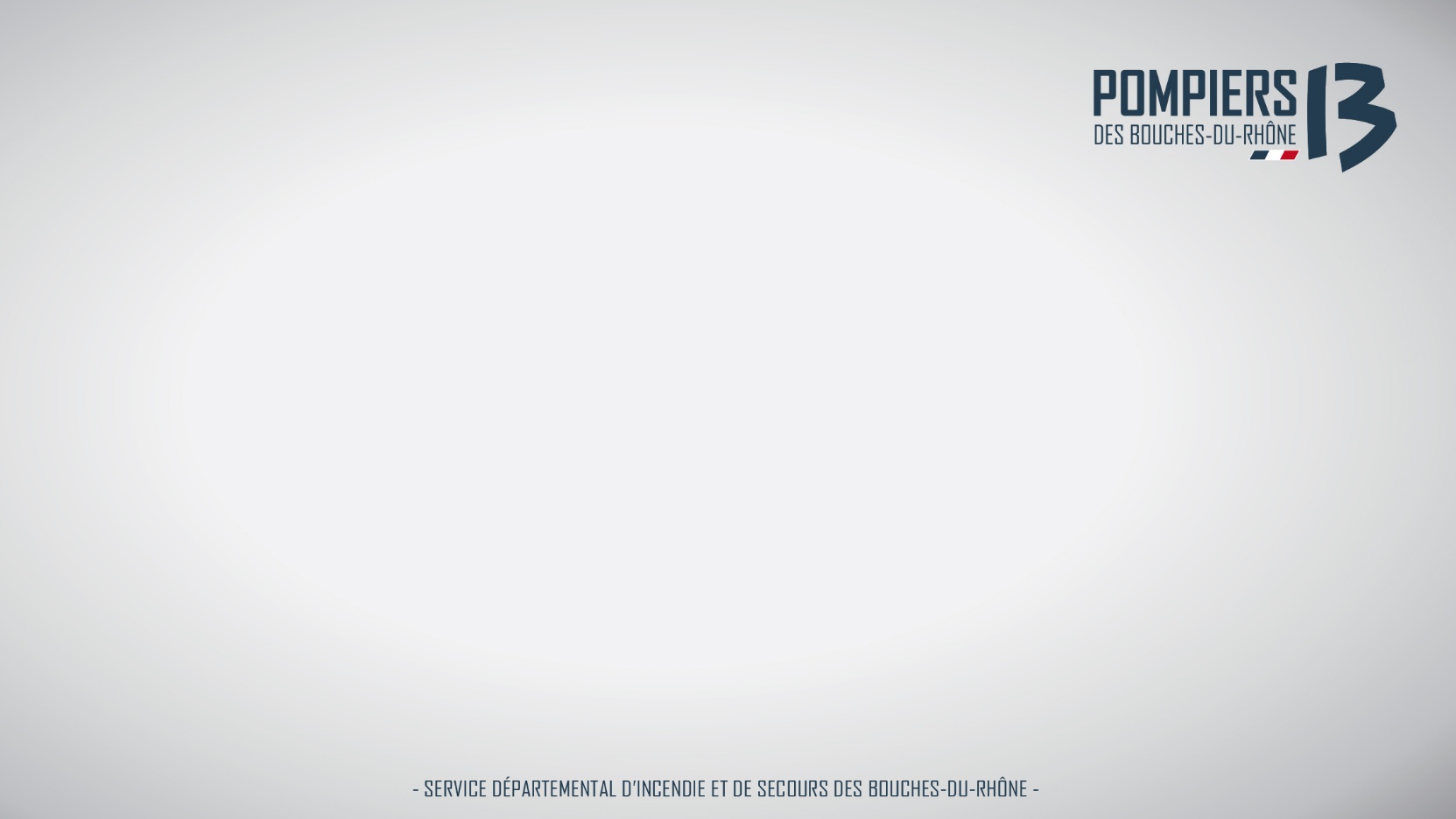 GROUPEMENTS TERRITORIAUX

CoVID-19
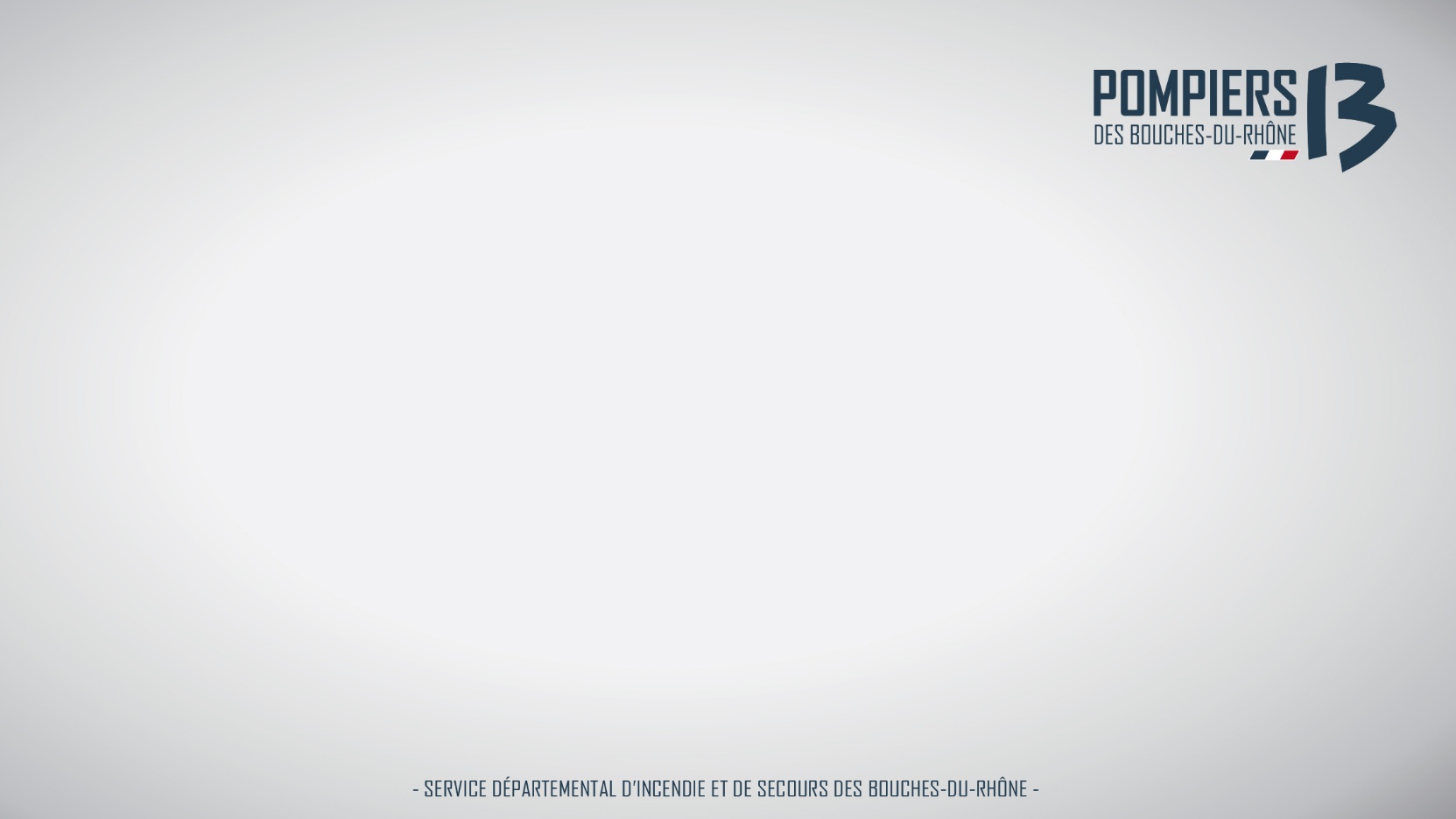 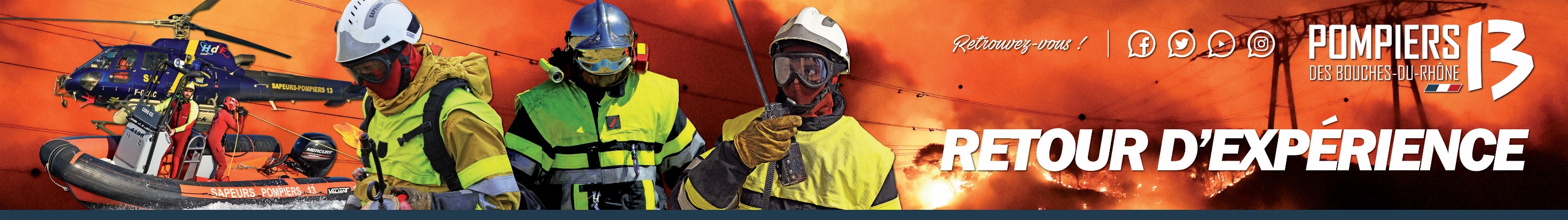 Officier référent RETEX  :

Retour à remplir au fil de l’eau, au gré des évolutions, Ce document sera retourné au chef du service RETEX par mail en fin de crise.

Suggestion de thématiques non exhaustives que vous pourrez compléter.
Documentation opérationnelles
gestion des EPI
Pharmacie
Les ressources humaines
Les nouvelles formes de travail (télétravail, visio …)
Gestion des potentiels opérationnels
Le suivi médical et social des agents
Organisation mise en place pour la gestion de la crise
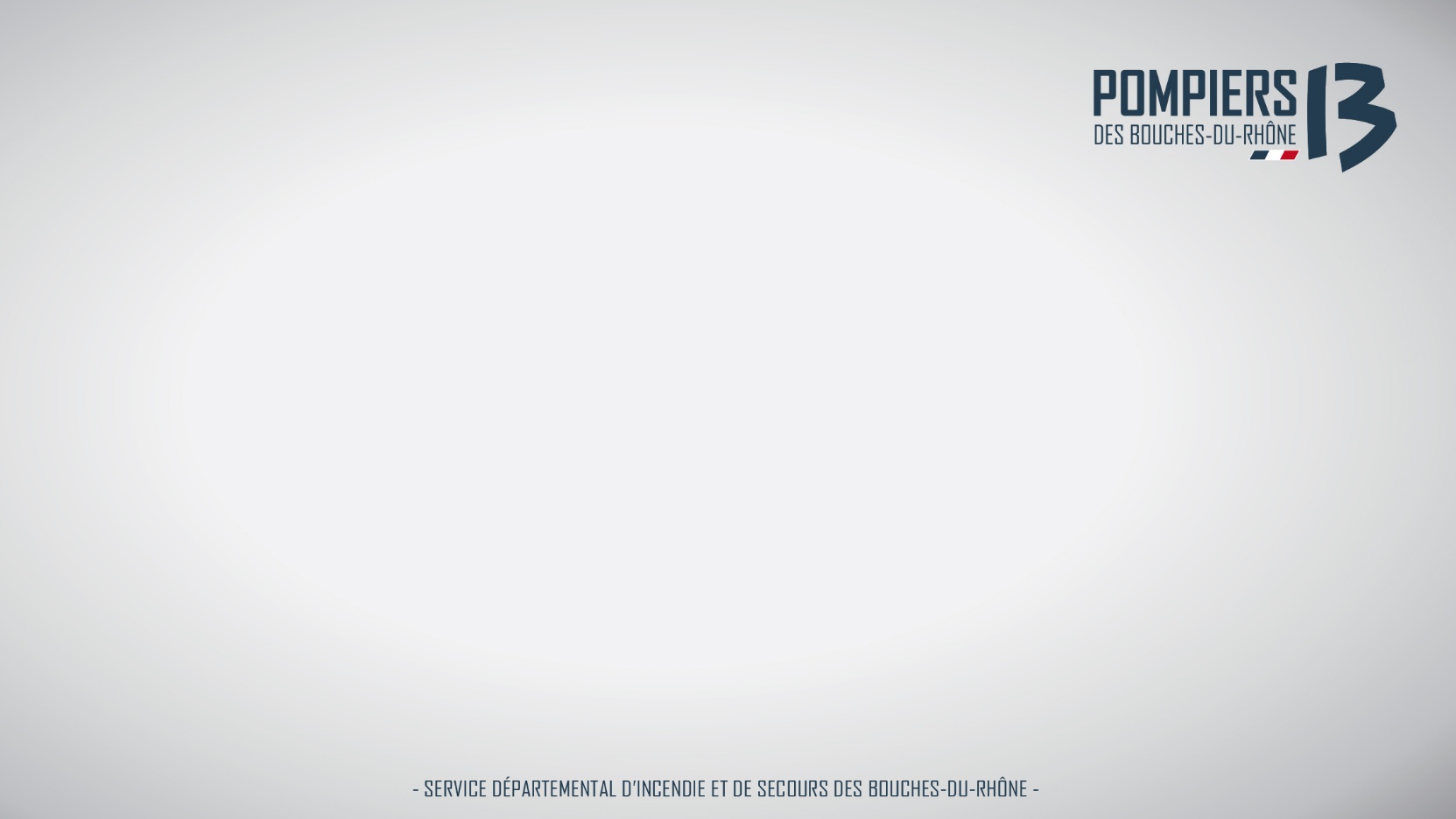 DOCUMENTATION OPERATIONNELLE
Bonnes pratiques :
Problématiques rencontrées :
Réflexions, préconisations :
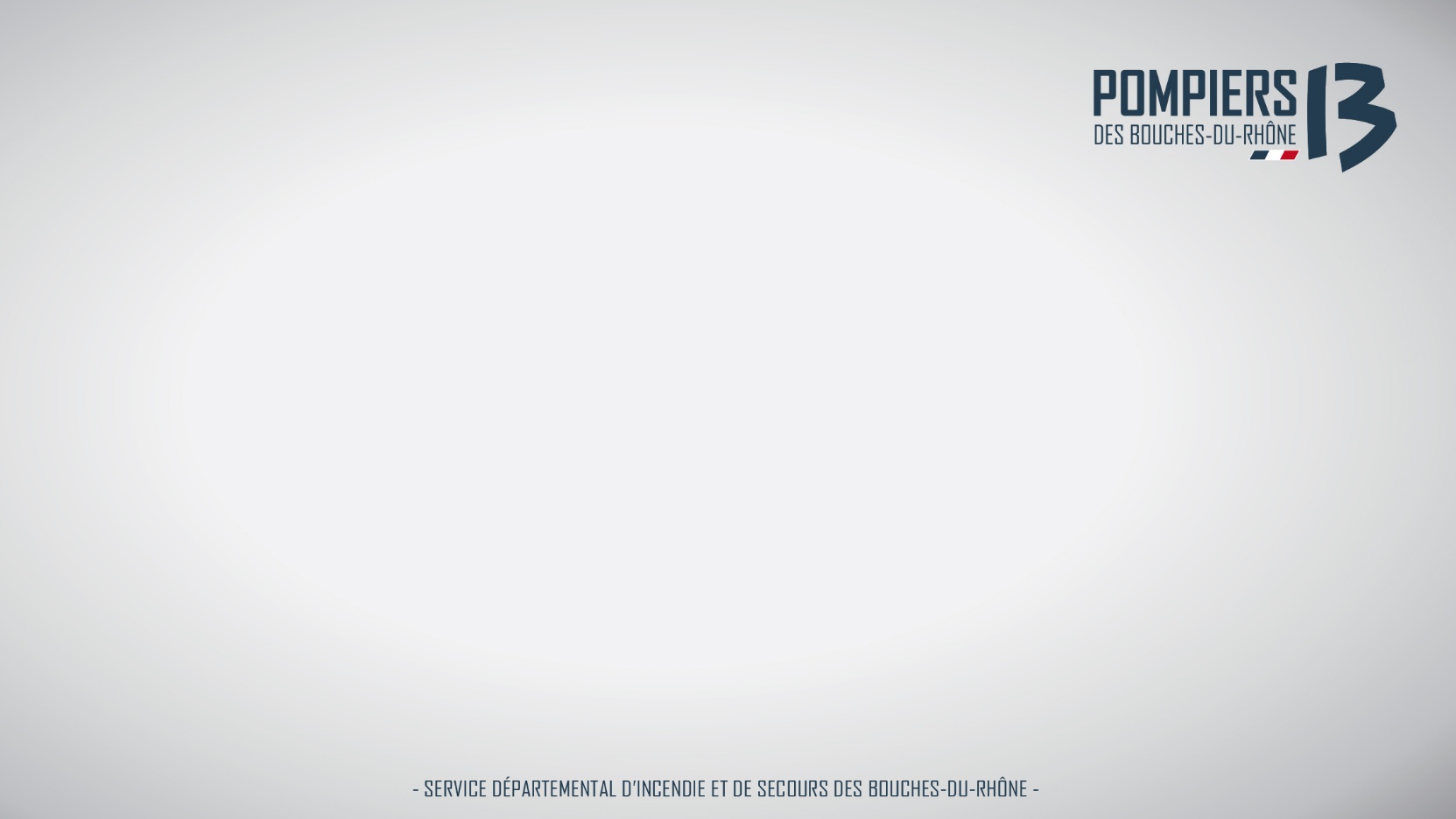 GESTION DES EPI
Bonnes pratiques :
Problématiques rencontrées :
Réflexions, préconisations :
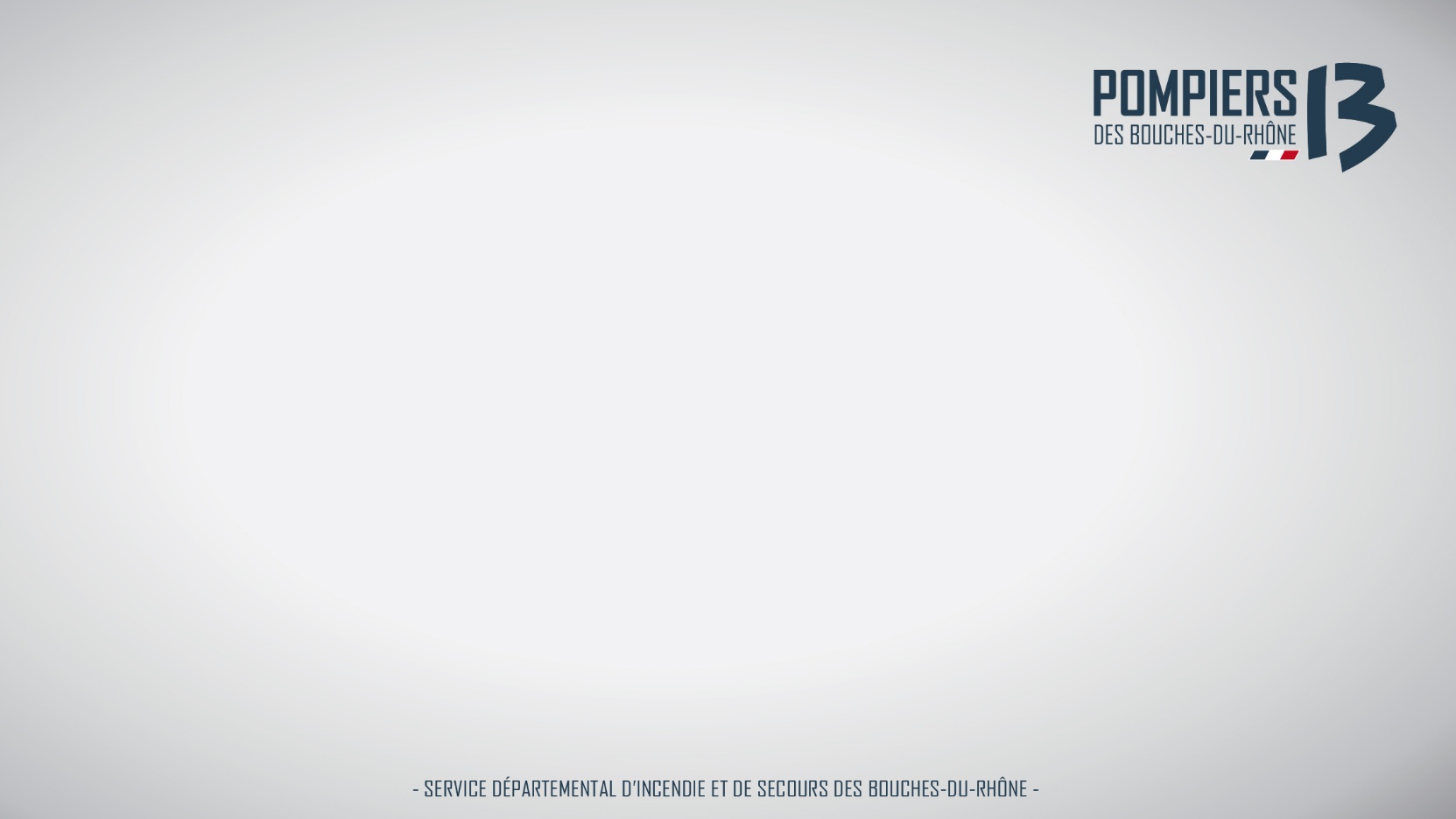 PHARMACIE
Bonnes pratiques :
Problématiques rencontrées :
Réflexions, préconisations :
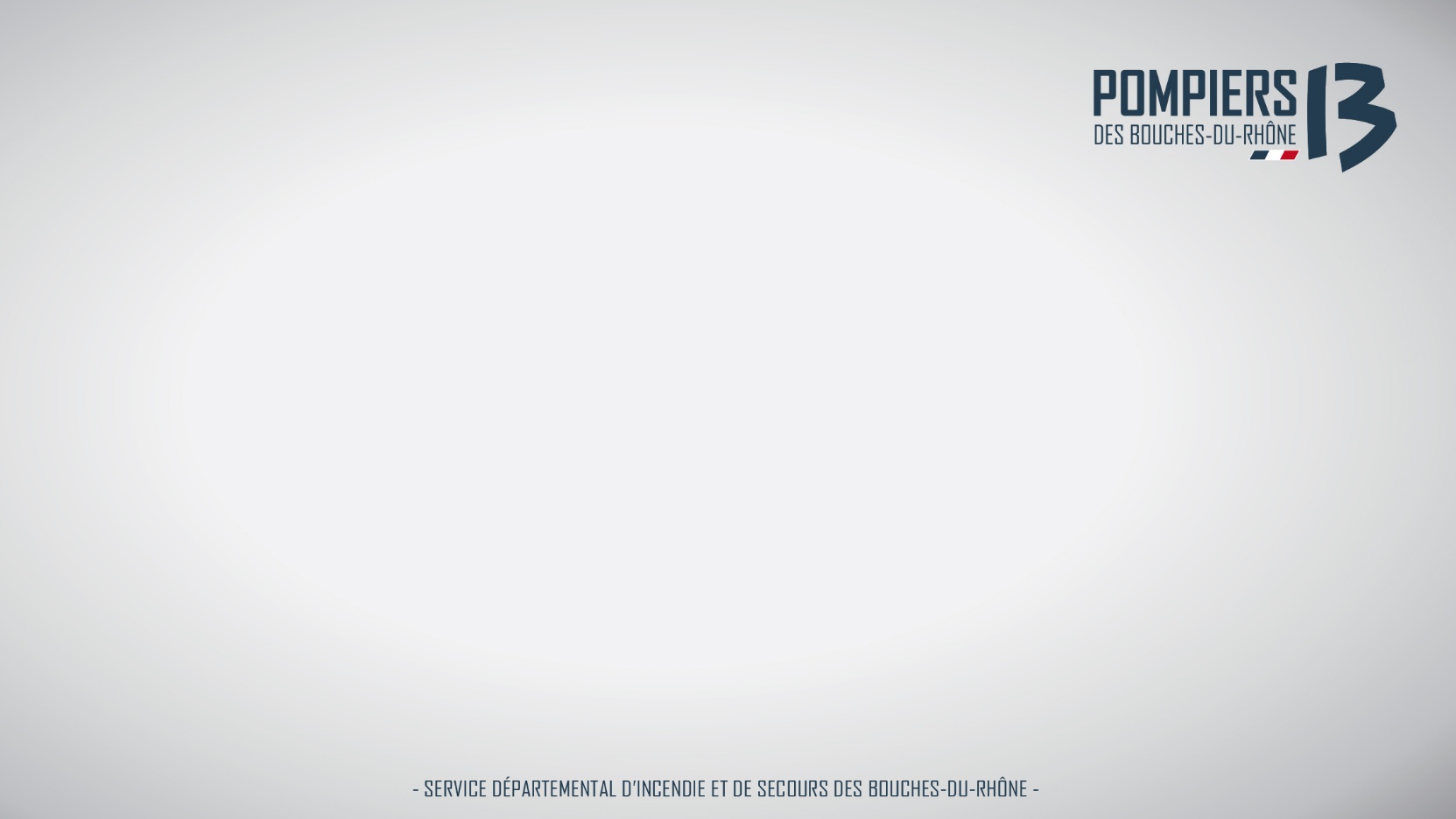 LES RESSOURCES HUMAINES
Bonnes pratiques :
Problématiques rencontrées :
Réflexions, préconisations :
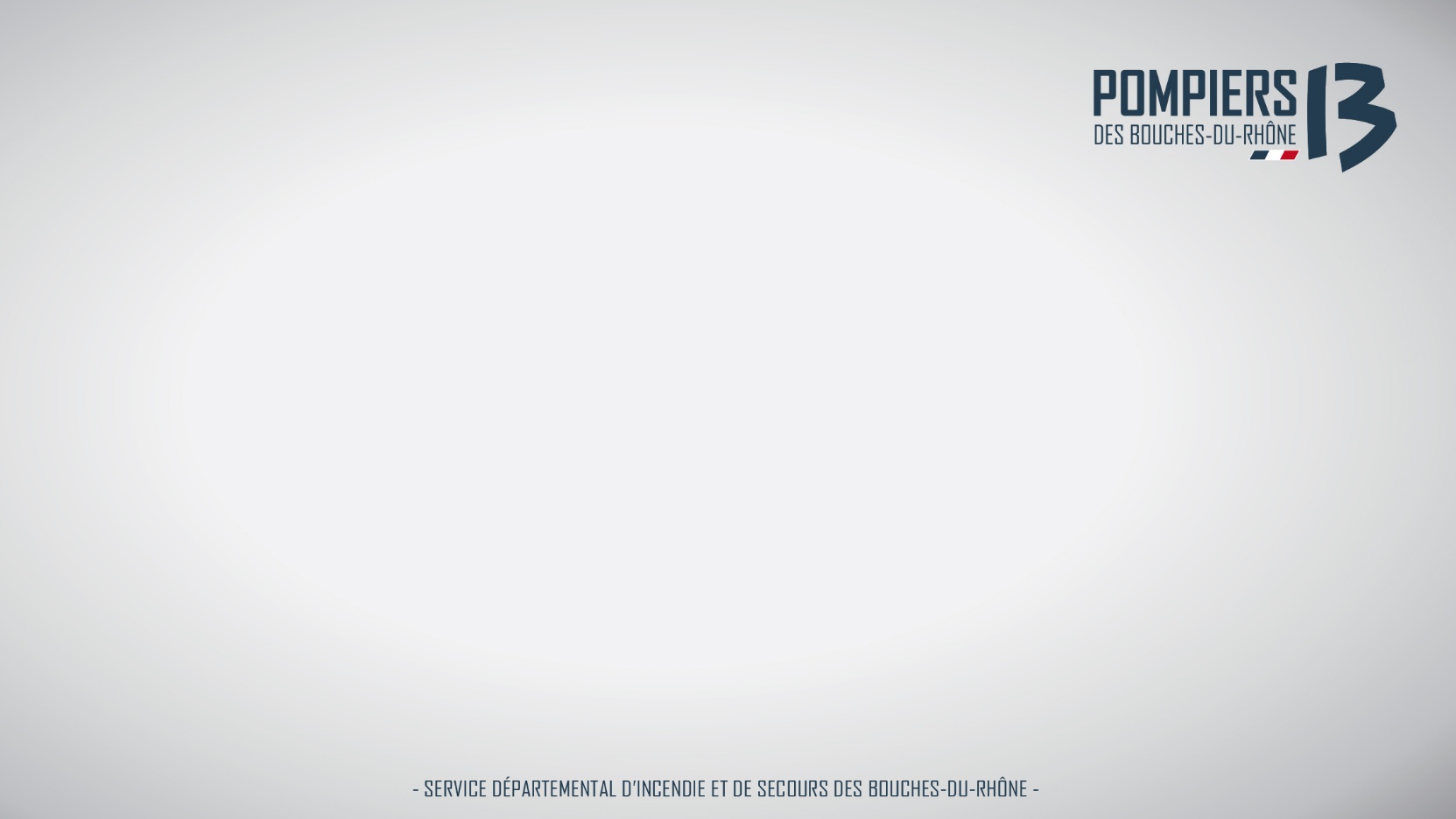 LES NOUVELLES FORMES DE TRAVAIL
Bonnes pratiques :
Problématiques rencontrées :
Réflexions, préconisations :
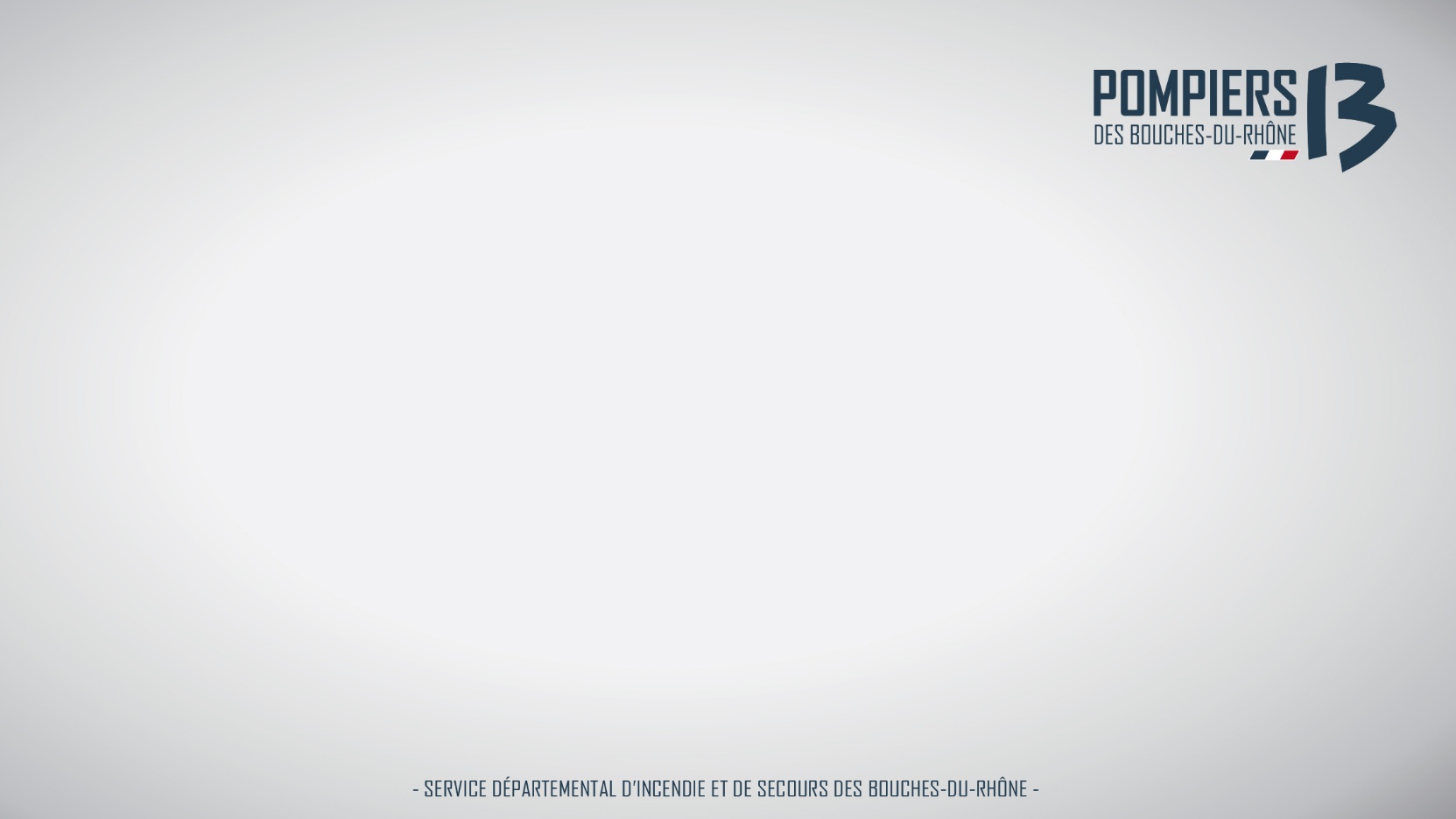 GESTION DES POTENTIELS OPERATIONNELS
Bonnes pratiques :
Problématiques rencontrées :
Réflexions, préconisations :
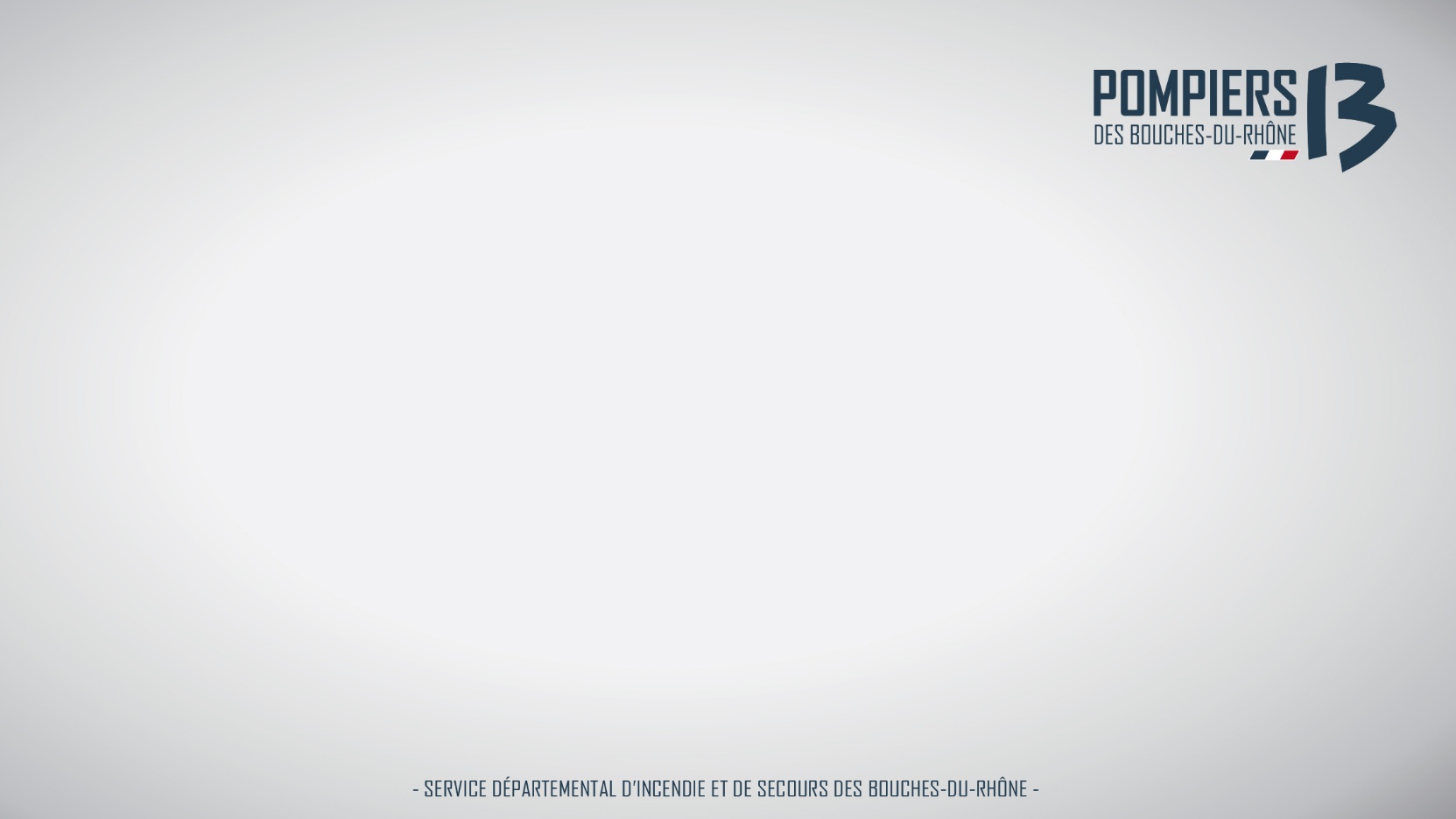 LE SUIVI MEDICAL ET SOCIAL DES AGENTS
Bonnes pratiques :
Problématiques rencontrées :
Réflexions, préconisations :
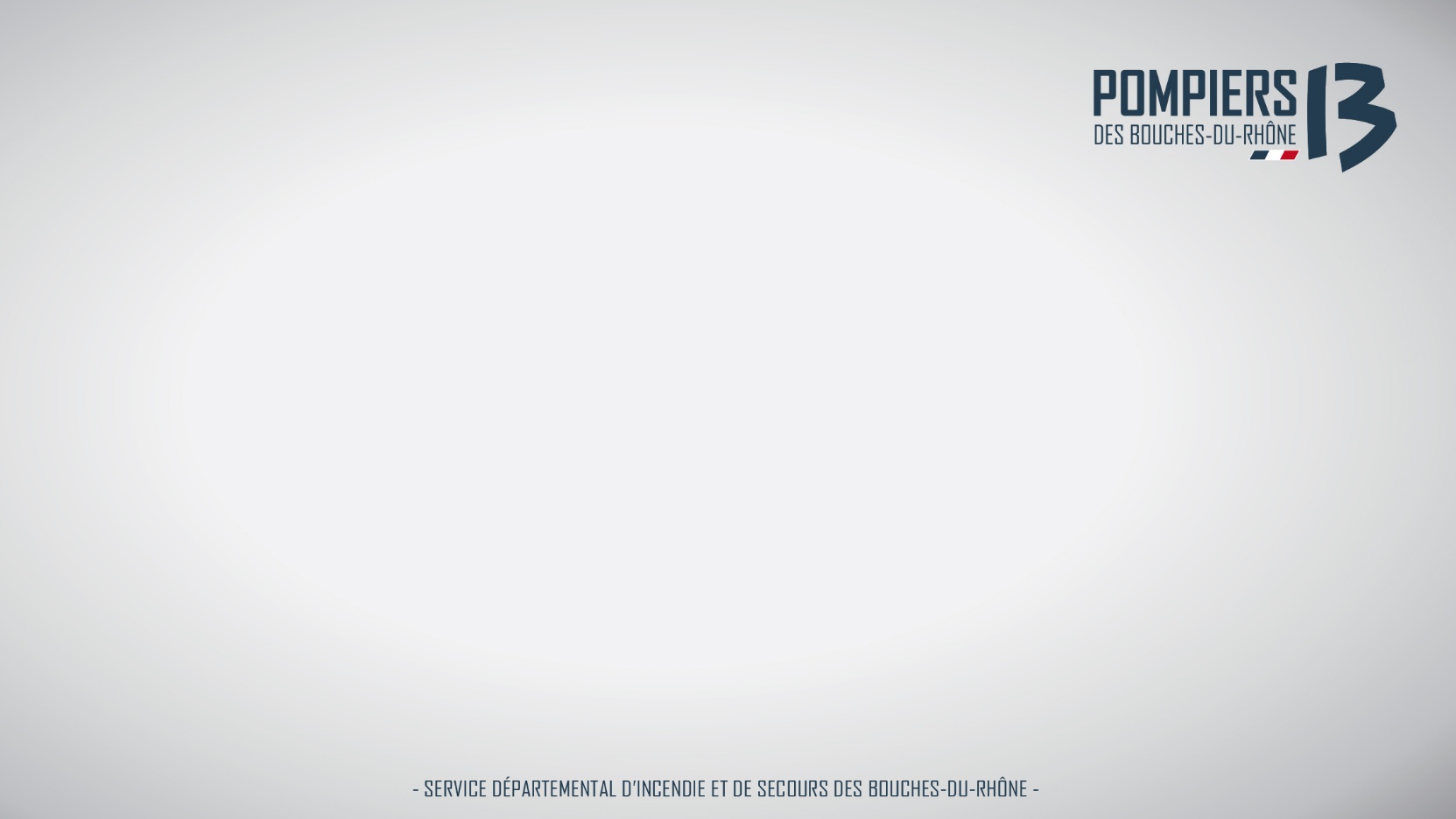 ORGANISATION MISE EN PLACE POUR LA GESTION DE LA CRISE
Bonnes pratiques :
Problématiques rencontrées :
Réflexions, préconisations :